25. ‘Tragedy and the epic cycle’Alan h. sommersteinfantuzzI M., TSAGALIS CH. (2015), The greek epic cycle and its ancient reception, a companion, cambridge, cambridge university press: 461 - 486
Παναγιώτα Ραγκαβάνη
Ιανουάριος 2019
Διδάσκων: Μ. Χριστόπουλος
ΠΜΣ 2
ΕΙΣΑΓΩΓΗ (461-465)
Στο 23ο κεφάλαιο της Ποιητικής του ο Αριστοτέλης ισχυρίζεται ότι ένα επικό έργο, όπως και μια τραγωδία, θα έπρεπε να συντίθενται γύρω από μία μόνο πράξη, που να αποτελεί ένα όλον, να είναι ολοκληρωμένη και που να έχει μία αρχή, μέση και τέλος (1459a20-1). 
 Ο Αριστοτέλης επαινεί τον Όμηρο επειδή το αντιλήφθηκε αυτό και επειδή επέλεξε ως θέμα του ούτε καν το σύνολο του Τρωικού πολέμου, αλλά μόνο ένα συνεκτικό μέρος του (τα γεγονότα που προκύπτουν την διαμάχη ανάμεσα στον Αχιλλέα και τον Αγαμέμνονα):
Αντίθετα, οι άλλοι επικοί ποιητές γράφουν ποιήματα για ένα πρόσωπο ή για μία χρονική περίοδο ή για μία πράξη, με πολλά όμως μέρη, όπως για παράδειγμα, ο ποιητής των Κυπρίων αλλά και της Μικρής Ιλιάδας. Κατά συνέπεια, από την Ιλιάδα και την Οδύσσεια μπορούν να γίνουν, από την καθεμιά τους, μία ή, έστω, δύο μόνο τραγωδίες, ενώ από τα Κύπρια πολλές και από την Μικρή Ιλιάδα οκτώ, για παράδειγμα: Η κρίση των όπλων, Φιλοκτήτης, Νεοπτόλεμος, Ευρύπυλος, Ο Οδυσσέας ζητιάνος, Γυναίκες της Σπάρτης, Άλωση της Τροίας και Απόπλους(ή πάνω από 8 στα χειρόγραφα = + Σίνων και Τρωαδίτισσες).
2
ΕΙΣΑΓΩΓΗ
Δεν ισχύει, όμως, ο ισχυρισμός ότι κάποιος θα έφτιαχνε μόνο μία ή δύο τραγωδίες από την Ιλιάδα ή την Οδύσσεια, αφού
Ο Αισχύλος δημιούργησε μια πλήρη τριλογία από κάθε έπος:από Ιλιάδα: Μυρμιδόνες, Νηρηίδες, Φρύγεςαπό Οδύσσεια: Ψυχαγωγοί, Πηνελόπη, Οστολόγοι. Ακολουθούσε και το σατυρικό δράμα Κίρκη. 
Ο Σοφοκλής ίσως έγραψε τρία έργα βασιζόμενα σε επεισόδια της Οδύσσειας:Ναυσικά, Πλύντριαι: 6ο βιβλίοΦαιακείς: ίσως 7ο – 12ο βιβλίο ή κάποιο σημείο έπειταΝίπτρα: 19ο βιβλίο ή ίσως αναφερόταν στα γεγονότα που ακολουθούν τον θάνατο του Οδυσσέα και ταυτίζονται με το έργο Οδυσσεύς Ακανθοπλήξ του Σοφοκλή.
3
ΕΙΣΑΓΩΓΗ
Η Οδύσσεια, πολύ περισσότερο από την Ιλιάδα, περιλαμβάνει μέσα στη συνολική της ενότητα πολλά επεισόδια που, αν κάποιος το θέλει, μπορεί να μεταχειριστεί ως αυτόνομες ιστορίες.
To σχετικό επιχείρημα του Αριστοτέλη αναφορικά με τα Κύκλια έπη, ιδιαίτερα για τα δύο που ξεχωρίζει, τα Κύπρια και την Μικρή Ιλιάδα, ήταν ότι  αποτελούνταν σχεδόν εξ ολοκλήρου από τέτοια επεισόδια, με λίγη, αν όχι καμία, συνολική ενότητα.
Πράγματι, όπως ο Αριστοτέλης υπονοεί, τις αξιοποίησαν μαζικά οι μεγάλοι τραγικοί, στον βαθμό των περίπου 22 έργων στο corpus του Αισχύλου, 23 στον Ευριπίδη, και όχι λιγότερο από 47 στον Σοφοκλή.
Πιο δημοφιλής, βέβαια, πηγή ήταν τα Κύπρια παρά η Μικρή Ιλιάδα.
4
ΕΙΣΑΓΩΓΗ
Είναι αξιοσημείωτο ότι οι τραγωδίες που βασίζονται σε ιστορίες από τα Κύκλια έπη αποτελούν τα 6 από τα 7 σωζόμενα έργα του Σοφοκλή,4 από τα 6 γνήσια σωζόμενα του Αισχύλου καιτα 10  (select plays) του Ευριπίδη (που χρωστάνε την επιβίωσή τους στην ύστερη αρχαιότητα και στο Βυζαντινό σχολικό πρόγραμμα σπουδών) περιέχουν πέντε ιστορίες βασιζόμενες στον Κύκλο, σίγουρα ένα ποσοστό μεγαλύτερο από ό,τι θα περιμέναμε αν η επιλογή ήταν τυχαία.
 Αυτή η προτίμηση ίσως, όμως, να οφείλεται σε μια εστίαση αυτών που έκαναν τις επιλογές προς συγκεκριμένους χαρακτήρες και ιστορίες παρά στον ίδιο τον Κύκλο.
Για παράδειγμα,5  έργα γύρω από τον Οιδίποδα, τη διαμάχη ανάμεσα στους γιους του και τις άμεσες συνέπειές της,6 γύρω από τον φόνο του Αγαμέμνονα, την εκδίκηση του Ορέστη, και τις άμεσες συνέπειές της, και4 βασίζονται στην Μικρή Ιλιάδα ή την Ιλίου Πέρσιν ( Αίας, Φιλοκτήτης του Σοφοκλή, Εκάβη, Τρωάδες του Ευριπίδη), αφορώντας πρόσωπα που είναι ή θεωρούν τους εαυτούς τους ως θύματα του Αγαμέμνονα, του Μενέλαου και του Οδυσσέα.
5
ΕΙΣΑΓΩΓΗ
Καμία τραγωδία του Αισχύλου, του Σοφοκλή ή του Ευριπίδη δεν βασίζεται στην Τιτανομαχία, από όσο μπορούμε να ξέρουμε. 
Αυτό δεν μας εκπλήσσει: τα θέματα της τραγωδίας είναι οι δοκιμασίες της ανθρώπινης ζωής.
Η συμβολή των άλλων Κυκλίων επών στα έργα αυτών των δραματουργών συνοψίζονται στον ακόλουθο πίνακα:
6
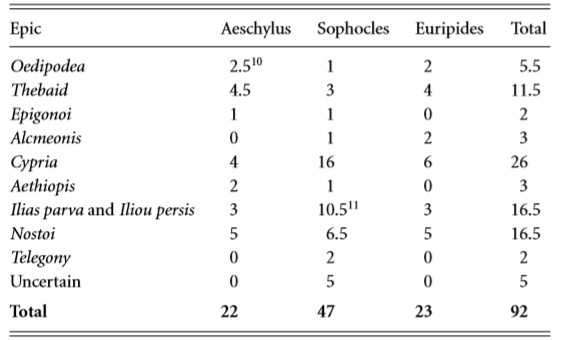 7
ΕΙΣΑΓΩΓΗ
Και στους 3 δραματουργούς το Τρωικό έπος έχει πιο κεντρική θέση από το Θηβαϊκό, αλλά, σε αντίθεση με αυτό που ίσως θα περίμενε  κάποιος που γνωρίζει τους τραγικούς μόνο από τα εκτενή τους έργα, η υπεροχή είναι πολύ πιο έντονη στον Σοφοκλή από τον Αισχύλο και τον Ευριπίδη.
Στον Σοφοκλή και τον Ευριπίδη, όχι όμως στον Ασιχύλο, τα Κύπρια συνεισφέρουν περισσότερο από κάθε άλλο έπος. Και στα 3 corpora μαζί παρέχουν το 29% όλου του Κύκλιου υλικού.
Η Αιθιοπίς ελάχιστα παρουσιάζεται, ίσως επειδή ανήκει στα πιο πυκνά δομημένα ποιήματα του Κύκλου: εκτός από το αρχικό επεισόδιο της Πενθεσίλειας αφηγείτο μια συνεχή, αιτιακά συνδεόμενη σειρά γεγονότων που οδηγούσαν στον θάνατο και την ταφή του Αχιλλέα.
Ελάχιστη είναι και η παρουσία τον ‘sequel’ ποιημάτων: οι Επίγονοι, η Αλκμαινωνίς (η οποία όμως ήταν πολύ δημοφιλής σε άλλους σύγχρονους και ύστερους δραματουργούς) και η Τηλεγόνεια.
Μόνο ο Σοφοκλής έγραψε στα δράματά του τουλάχιστον μια ιστορία από καθένα από τα έπη.
8
ΕΙΣΑΓΩΓΗ
Μέσα στα Κύκλια έπη κάποιες ιστορίες ήταν ιδιαίτερα προτιμητέες και 7 από αυτές χρησιμοποιήθηκαν και από τους 3 μεγάλους τραγικούς:1. Η ανακάλυψη της πατροκτονίας του Οιδίποδα και η αιμομιξία (Οιδιπόδεια)2. Η αμοιβαία αδελφοκτονία του Ετεοκλή και του Πολυνείκη (Θηβαίδα)3. Η θεραπεία του Τήλεφου (Κύπρια)4. Η θυσία της Ιφιγένειας (Κύπρια)5. Η δολοφονία του Παλαμήδη (Κύπρια)6. Η μεταφορά του Φιλοκτήτη από τη Λήμνο στην Τροία (Μικρή Ιλιάδα)7. Η εκδίκηση του Ορέστη και οι συνέπειές της (Νόστοι).
9
ΕΙΣΑΓΩΓΗ
Δεν αποτελούν, ωστόσο, όλες οι ιστορίες προφανές τραγικό υλικό.4 από αυτές περιέχουν τον φόνο ενός στενού συγγενή, αλλά στις άλλες 3 (Τήλεφος, Παλαμήδης, Φιλοκτήτης) δεν διαπράττεται ούτε υπονοείται αυτός ο τρόμος. 
Ίσως απλά διαπιστώθηκε εμπειρικά ότι αυτές οι ιστορίες έφτιαχναν ένα καλό θέατρο. 
Όπως θα δούμε, τουλάχιστον μία από αυτές, η ιστορία του Παλαμήδη, έπρεπε να μετατραπεί εντελώς για τον στόχο αυτό, και το νέο της μοτίβο, που καθιερώθηκε από τον Αισχύλο , το ακολούθησαν στενά και οι δύο διάδοχοί του.
10
ΕΙΣΑΓΩΓΗ
Σε κάθε περίπτωση, θα ήταν απαραίτητο να αναδιαμορφωθεί η επική ιστορία αρκετά,  ώστε να γίνει κατάλληλη για θεατρική παρουσίαση. 
Η αλλαγή από την αφήγηση στη μίμηση θα απαιτούσε να εκφέρουν  οι χαρακτήρες περισσότερα λόγια ακόμη και από αυτό που είχε κάνει ο ποιητής της Ιλιάδας , πέρα από τους Κυκλικούς ποιητές.
Ο δραματουργός θα έπρεπε να επιλέξει για άμεση αναπαράσταση μόνο εκείνα τα τμήματα του επεισοδίου που το ακροατήριο θα μπορούσε λογικά να δεχτεί ως συνεχή δράση, κανονικά δηλαδή σε μία μόνο τοποθεσία, αναφέροντας προγενέστερα γεγονότα με τη μέθοδο της αναδρομικής αφήγησης και γεγονότα που έλαβαν χώρα σε μέρος μακριά από την δραματική σκηνή μέσω των λόγων των αγγελιαφόρων και παρόμοιων μηχανισμών.
11
ΕΙΣΑΓΩΓΗ
Και η ίδια η ιστορία ίσως χρειαζόταν αλλαγές για να παράσχει την ένταση και τον ενθουσιασμό , ή το έλεος και τον φόβο, που ήταν απαραίτητα για μια επιτυχημένη τραγωδία – η απλά για να προσφέρουν μια συνεχή αλληλουχία γεγονότων επαρκούς έκτασης και περιπλοκών για να δημιουργηθεί το δράμα.
Συχνά δεν μπορούμε να δούμε ξεκάθαρα τα ίχνη αυτής της διαδικασίας, λόγω  της αποσπασματικότητας των πληροφοριών μας για μία ή περισσότερες σχετιζόμενες τραγωδίες, ή για το Κυκλικό τους πρότυπο, ή και για τα δύο. Κάποιες φορές, ωστόσο, είμαστε πιο τυχεροί.
12
3 ΕΠΕΙΣΟΔΙΑ ΑΠΟ ΤΑ ΚΥΠΡΙΑ
(465-467)
13
3 ΕΠΕΙΣΟΔΙΑ ΑΠΌ ΤΑ ΚΥΠΡΙΑ
Για την θεραπεία του Τήλεφου, στην περίληψη των Κυπρίων του Πρόκλου, μαθαίνουμε μόνο ότι ο Τήλεφος, καθοδηγούμενος από έναν χρησμό, ήρθε στο Άργος, και ο Αχιλλέας τον θεράπευσε σε αντάλλαγμα μιας υπόσχεσης ότι θα καθοδηγούσε τον στόλο στο ταξίδι του στην Τροία (μια πολύ σημαντική λειτουργία, λαμβάνοντας υπόψη το καταστροφικό τους λάθος στην πρώτη απόπειρα να αποπλεύσουν).
Το αποτέλεσμα εδώ μοιάζει σαν μια ξεκάθαρη συμφωνία που προσφέρει και στις δύο πλευρές πλεονεκτήματα.
Ακόμη, ξέρουμε ότι στο έργο του Ευριπίδη ο Τήλεφος σε κάποια σκηνή άρπαξε το βρέφος Ορέστη σαν όμηρο και απείλησε να τον σκοτώσει, αν οι Έλληνες αρνούνταν να θεραπεύσουν την πληγή του. Υπάρχουν τόσο κειμενικές όσο και καλλιτεχνικές αποδείξεις ότι ήδη υπήρχε μια παρόμοια σκηνή στο έργο του Αισχύλου τουλάχιστον  20 χρόνια νωρίτερα.
14
3 ΕΠΕΙΣΟΔΙΑ ΑΠΌ ΤΑ ΚΥΠΡΙΑ
Αν είναι έτσι, θα φαινόταν πως η επινόηση του Αισχύλου, επιτυχημένη καθώς ήταν,  συνέβη ώστε να θεωρηθεί (στην Αθήνα τουλάχιστον) μέρος της κανονικής μορφής (canonical form) του μύθου, και ότι ο Ευριπίδης, όταν δημιούργησε το δικό του έργο, δεν το θεώρησε πια σαν να ήταν τα Κύπρια τροποποιημένα, αλλά σαν να ήταν ο Αισχύλος τροποποιημένος.
Θα δούμε αργότερα ότι αυτή είναι συχνά η θέση που καταλαμβάνει ο Ευριπίδης σε σχέση με τους προκατόχους του.
15
3 ΕΠΕΙΣΟΔΙΑ ΑΠΌ ΤΑ ΚΥΠΡΙΑ
Στα έργα Ιφιγένεια και Παλαμήδης, επίσης,ο Αισχύλος φαίνεται να έχει θέσει το τραγικό μοτίβο.
Στα Κύπρια δεν υπάρχει λόγος να πιστέψουμε ότι η μητέρα της Ιφιγένειας, η Κλυταιμνήστρα, ήρθε μαζί της στην Αυλίδα. 
Ο Αισχύλος, όμως, ο Σοφοκλής και ο Ευριπίδης, όλοι φαίνεται να αισθάνθηκαν ότι ένας από τους καλύτερους τρόπους να επωφεληθούν από την ιστορία ήταν να την παρουσιάσουν εν μέρει μέσα από τα μάτια μιας γυναίκας η οποία, όπως γνώριζε και το ακροατήριο, θα έπαιρνε μια μέρα την εκδίκησή της για αυτό που ετοιμαζόταν να κάνει ο σύζυγός της.
16
3 ΕΠΕΙΣΟΔΙΑ ΑΠΌ ΤΑ ΚΥΠΡΙΑ
17
3 ΕΠΕΙΣΟΔΙΑ ΑΠΌ ΤΑ ΚΥΠΡΙΑ
Δύο μυθογραφικές αναφορές (Hyg. Fab. 98 και Ps. Apollod. Epit. 3.22) αναφέρουν ότι ο Οδυσσέας στάλθηκε στην Κλυταιμνήστρα (είτε μαζί με τον Διομήδη είτε με τον αγγελιαφόρο Ταλθύβιο), για να πάρει μαζί του την Ιφιγένεια, με την πρόφαση ότι επρόκειτο να παντρευτεί τον Αχιλλέα. 
Και σε έναν στίχο που αντλείται από τον Σοφοκλή (TrGF F 305) είναι ο Οδυσσέας, μαθαίνουμε, που συγχαίρει την Κλυταιμνήστρα επείδή ‘έχει κερδίσει την ανώτερη θέση ανάμεσα στις νόμιμες συζύγους’’. 
Φαίνεται, επομένως, ότι το έργο του Σοφοκλή τοποθετήθηκε στο Άργος/Μυκήνες και είχε στο επίκεντρο να πειστεί η Κλυταιμνήστρα. Η ίδια η Ιφιγένεια πρέπει και αυτή να έπαιζε σημαντικό ρόλο (ήταν, άλλωστε, το όνομα του χαρακτήρα της ο τίτλος), 
αλλά σε αντίθεση με την Ιφιγένεια του Ευριπίδη (και ίσως του Αισχύλου) θα είχε δράσει έτσι χωρίς να ξέρει ποια ήταν η μοίρα που την περίμενε, εκτός αν κάποιος από τους συντρόφους του Οδυσσέα της είχε αποκαλύψει την αλήθεια.
18
3 ΕΠΕΙΣΟΔΙΑ ΑΠΌ ΤΑ ΚΥΠΡΙΑ
Ξέρουμε πώς παρουσιάζεται η δολοφονία του Παλαμήδη στα Κύπρια:πνίγηκε από τον Διομήδη και τον Οδυσσέα όταν είχε  εξορμήσει για ψάρεμα ( PEG F30 = F 20 D. = F 27 W.).
Θα μπορούσε εύλογα να αναρωτηθεί κανείς για ποιον λόγο ένας ήρωας τόσο έξυπνος πήρε το ρίσκο να ανέβει στη βάρκα μαζί με δύο άνδρες, ο ένας εκ των οποίων, τουλάχιστον, ήταν παλιός εχθρός του. Ο Κυκλικός ποιητής, όμως, θα μπορούσε να έχει δώσει και την εξήγηση (π.χ. ότι ο Οδυσσέας είχε προσποιηθεί συμφιλίωση ή ότι ο Παλαμήδης είχε βγει μόνος του και οι δολοφόνοι του πήραν μια άλλη βάρκα και τον αναχαίτισαν).
Σε κάθε περίπτωση, δεν ήταν αυτό ένα κατάλληλο σενάριο για ένα δράμα.
19
3 ΕΠΕΙΣΟΔΙΑ ΑΠΌ ΤΑ ΚΥΠΡΙΑ
Διαθέτουμε 4 εκδοχές της ιστορίας:2 από μυθογράφους (Hygin. Fab. 105; Ps.-Apollod. Epit. 3.7–8), 2 από αρχαίους σχολιαστές του Ευριπίδη και του Βιργιλίου (Σ Eur. Or. 432; Servius on Virg. Aen. 2.81.).
Αυτές φαίνονται εύκολα προσαρμόσιμες σε δραματική παρουσίαση και ευρέως, ίσως και ορθώς, πιστεύεται ότι όλες τους ανάγονται στις 3 τραγωδίες του 5ου αιώνα.
Αν είναι έτσι, ο Αισχύλος δημιούργησε μια νέα μορφή της ιστορίας που αποδείχτηκε τόσο αποτελεσματική ώστε και για τον Σοφοκλή και τον Ευριπίδη ήταν ευχάριστο να δημιουργήσουν παραλλαγές της και να την κάνουν πιο επιτηδευμένη:
Και στις 3 τραγωδίες ο Οδυσσέας, μόνος ή με συνεργούς, οργάνωσε τον φόνο του Παλαμήδη αφού τον καταδίκασε με τη κατηγορία της δήθεν προδοσίας, με τη βοήθεια πλαστών αποδείξεων (ένα γράμμα φερόμενο να έχει σταλεί στον, ή από τον, Τρώα βασιλιά και μια ποσότητα χρυσού τοποθετημένη στη σκηνή ή καλύβα του Παλαμήδη).
20
3 ΕΠΕΙΣΟΔΙΑ ΑΠΌ ΤΑ ΚΥΠΡΙΑ
Έτσι, δόθηκε περιθώριο για μια δίκη που έφερε τους δύο αντιμέτωπους σε μία δικαστική διαμάχη μεταξύ των δύο εξυπνοτέρων στο Ελληνικό στράτευμα 
-αν και στον Σοφοκλή φαίνεται ότι ο Οδυσσέας εξουδετέρωσε την ευφράδεια του αντιπάλου  μιλώντας ο ίδιος προς υπεράσπιση του Παλαμήδη και καταλήγοντας με την προσφορά να ψάξουν τη σκηνή του (μία προσφορά που φυσιολογικά μόνο ένας αθώος θα πρότεινε).
Στο τέλος του έργου του Αισχύλου, αλλά και του Ευριπίδη, ο πατέρας του Παλαμήδη , ο Ναύπλιος, ήρθε στην Τροία, απαιτώντας (επί ματαίω) να αποδοθεί δικαιοσύνη στον θάνατο του γιου του.
(Ο Σοφοκλής έφτιαξε ξεχωριστό έργο για αυτό το επεισόδιο, το Ναύπλιος Καταπλέων).
Δεν ξέρουμε αν το περιστατικό αυτό υπήρχε στην αφήγηση των Κυπρίων.
21
ΦΙΛΟΚΤΗΤΗΣ
467- 468
22
ΦΙΛΟΚΤΗΤΗΣ
Η μεταφορά του Φιλοκτήτη από την Λήμνο ήταν ένα πάγιο τμήμα του έπους του Τρωικού Πολέμου, και με συνέπεια το αναφέρει και ο Πρόκλος στην περίληψη της Μικρής Ιλιάδας (arg. Lines 211 – 12 Severyns),
όπου μαθαίνουμε ότι η αποστολή διενεργήθηκε από τον Διομήδη και ότι προέκυψε από μια προφητεία σχετικά με την κατάληψη της Τροίας από τον αιχμάλωτο Τρώα μάντη Έλενο.
23
ΦΙΛΟΚΤΗΤΗΣ
Και στις 3 γνωστές τραγικές εκδοχές ο Οδυσσέας, μαθαίνουμε, ήταν ο αρχηγός της αποστολής.
Στον Αιχύλο ήταν μόνος του. Μόνο στον Ευριπίδη τον ακολούθησε ο Διομήδης.
Ο ψ-Απολλόδωρος (Epit. 5.8) λέει ότι ο Φιλοκτήτης μεταφέρθηκε στην Τροία από τον Οδυσσέα  μαζί με τον Διομήδη.>>> Αλλοιώνει την επική αναφορά χρησιμοποιώντας τον Ευριπίδη ή το όνομα του Οδυσσέα παραλήφθηκε από το κείμενο του Πρόκλου;
24
ΦΙΛΟΚΤΗΤΗΣ
Με άλλα λόγια, α) ο Αισχύλος παρέλειψε τον Διομήδη από την  επική ιστορία που ήθελε την αποστολή να εκτελούν δύο άνδρες, β) ή τον αντικατέστησε με τον Οδυσσέα;
Αν ισχύει το πρώτο, ίσως απλώς αποδίδει μια απλούστευση απαραίτητη σε μία εποχή που οι τραγωδίες αναπαρίστανται από  μόνο 2 ηθοποιούς.
Αν ισχύει το δεύτερο, θα είχε κρίνει τον Οδυσσέα  ως έναν καταλληλότερο χαρακτήρα από τον Διομήδη για μια τραγική αναπαράσταση της ιστορίας, στην οποία τόσα πολλά πρέπει να εξαρτώνται από τον προφορικό λόγο, με τον Οδυσσέα να είναι, ως γνωστόν, εύγλωττος και πανούργος:έκανε τον Οδυσσέα να επινοεί μία περίτεχνη ψευδή ιστορία καταστροφών που θα είχαν πέσει πάνω στο στράτευμα, συμπεριλαμβανομένου του θανάτου, σαν να ήταν εγκληματίες, του Αγαμέμνονα και του ίδιου του εαυτού του (του Οδυσσέα) (Dio Chrys. 52.10)
25
ΦΙΛΟΚΤΗΤΗΣ
Πράγματι, υπάρχει απόδειξη ότι στην εποχή του Αισχύλου υπήρχε μια εκδοχή της ιστορίας σύμφωνα με την οποία η αποστολή ήταν για 2: 
Ο Πίνδαρος, στον Πρώτο Πυθιόνικο (που εκτελέστηκε το 470) λέει (52-3) ότι ο Φιλοκτήτης μεταφέρθηκε από την Λήμνο από θεοειδείς ήρωες,
επομένως, κατά πάσα πιθανότητα, ήδη στην Μικρή Ιλιάδα ο Οδυσσέας είχε ανάμειξη σε αυτό το επεισόδιο, όπως σχεδόν και σε άλλη δράση (έξω από το ίδιο το πεδίο μάχης) μεταξύ του θανάτου του Αίαντα και την κατάληψη της πόλης.(την αιχμαλώτιση του Έλενου, την αποστολή στη Σκύρο για τη μεταφορά του Νεοπτόλεμου, τις δύο μυστικές αποστολές στην Τροία, και την επάνδρωση –αν και όχι την κατασκευή- του Δούρειου Ίππου).
Αν είναι έτσι, ο Αισχύλος, αφαιρώντας τον Διομήδη, αφαίρεσε την πιθανότητα χρήσης βίας στην μεταφορά του Φιλοκτήτη και άφησε τον Οδυσσέα μόνο του, εξ ολοκλήρου βασισμένο στην πειθώ, την εξαπάτηση και τη κλοπή.
26
ΦΙΛΟΚΤΗΤΗΣ
O Ευριπίδης (431) και ο Σοφοκλής (409) έκαναν μεγάλες καινοτομίες.
Ο Ευριπίδηςπαρουσίασε τους Τρώες να στέλνουν μια αντιπροσωπεία στη Λήμνο προκειμένου να πείσουν τον Φιλοκτήτη να βοηθήσει τη δική τους πλευρά. Έφερε, επίσης, τον Διομήδη πίσω στην ιστορία – όχι απλώς επειδή είχε 3 ηθοποιούς διαθέσιμους, αλλά επειδή η δική του επιδίωξη επέβαλε να παίξει ο Διομήδης καθοριστικό ρόλο στην πλοκή. Δυστυχώς δεν ξέρουμε σίγουρα τι ρόλος ήταν, μιας και η αξιόλογη απόδειξή μας για το έργο του Ευριπίδη δεν αναφέρει τίποτα πέρα από την παρουσία του Διομήδη.Είναι, ακόμη, συμβατό με τα στοιχεία μας ότι ο Ευριπίδης τον διατήρησε σιωπηλό, όπως τον Πυλάδη στα έργα της εκδίκησης του Ορέστη, και τον χρησιμοποίησε μόνο για να παράσχει έναν χρήσιμο βοηθό (π.χ. για τη κλοπή του τόξου του Φιλοκτήτη ή για την άσκηση βίας στον ίδιο τον Φιλοκτήτη).
27
ΦΙΛΟΚΤΗΤΗΣ
Ο Σοφοκλής προχωρά σε μία εξίσου δραστική αλλαγή, παρουσιάζοντας τον Νεοπτόλεμο, ο οποίος, σύμφωνα με την Μικρή Ιλιάδα (arg. Lines 217-21 Severyns) ήταν ακόμη, τη σχετική περίοδο, στην Σκύρο με τη μητέρα του και τους γονείς της, και κάνοντας το μεγαλύτερο μέρος της δράσης να λάβει χώρα , ας το πούμε έτσι, στο μυαλό του. (?)
28
ορεστησ
468-9
29
ΟΡΕΣΤΗΣ
Ξέρουμε αρκετά πράγματα για την παρουσίαση της εκδίκησης του Ορέστη, τόσο στην ποίηση όσο και στην τέχνη, πριν από την Ορέστεια του Αισχύλου.
Από την παρουσίασή της στους Νόστους ξέρουμε μόνο ότι ο Πυλάδης συμμετείχε (Nost. Arg. Lines 301-3 Severyns)
Και ακολουθούν σε αυτό και οι 3 τραγικοί(Εκτός, όμως, από ένα διάσημο σημείο στον Αισχύλο [Choeph. 900-2]).
Όλοι διατηρούν σιωπηλό τον Πυλάδη καθ’ όλη τη διάρκεια (αν και στην Ιφιγένεια εν Ταύροις και στον Ορέστη ο Ευριπίδης τον κάνει να μιλά).
30
ΟΡΕΣΤΗΣ
Το κίνητρο του Αισχύλου για να το κάνει αυτό είναι αρκετά ξεκάθαρο:Ήθελε να μεγιστοποιήσει την επίδραση του ενός λόγου που προφέρει ο Πυλάδης, όταν ο Ορέστης είναι προσωρινά ανίκανος να προετοιμαστεί για να σκοτώσει τη μητέρα του και ο Πυλάδης του υπενθυμίζει πως, αν δεν το κάνει, θα γίνει εχθρός του Απόλλωνα.
Δεν είναι εξίσου προφανές γιατί κάνουν το ίδιο ο Ευριπίδης κι ο Σοφοκλής.
Είναι αλήθεια πως ένας ομιλών Πυλάδης, πάνω στη σκηνή μαζί με τον Ορέστη σχεδόν σε κάθε επεισόδιο, θα απασχολούσε τον έναν από τους 3 ηθοποιούς λιγότερο ή περισσότερο μόνιμα.
Σε αυτή την περίπτωση, όμως, γιατί τελικά να έχουμε τον Πυλάδη σαν χαρακτήρα;
Δίνει στον Ορέστη ένα καθοριστικό 2 προς 1 προβάδισμα στις δύο αντιπαραθέσεις τους, αλλά ακόμη κι ένας νέος και δραστήριος δούλος (αντί για τον ηλικιωμένο παιδαγωγό του Σοφοκλή) θα μπορούσε να παίξει τον ίδιο ρόλο εξίσου καλά.
31
ΟΡΕΣΤΗΣ
Στον Αισχύλο, φαίνεται πιθανό ότι ο Πυλάδης δεν εμφανίζεται ούτε στη τελευταία σκηνή, όταν όλη η προσοχή πρέπει να είναι συγκεντρωμένη στον Ορέστη-τον εκδικητή του πατέρα του, δολοφόνο της μητέρας του,  το θήραμα των Ερινυών που τον καταδιώκουν, τον ικέτη του Απόλλωνα.
Στον Ευριπίδη και τον Σοφοκλή βρίσκεται επί σκηνής ως το τέλος, ή σχεδόν ως το τέλος:
Στον Σοφοκλή χρειάζεται για να βοηθήσει να σπρώξει τον Αίγισθο μέσα στο παλάτι για να σκοτωθεί, στην τελευταία δηλαδή σκηνή του έργου (1468: χαλᾶτε).
Στον Ευριπίδη φεύγει μαζί με την Ηλέκτρα, αφού ο Ορέστης έχει λάβει καθοδήγηση από τους από μηχανής θεούς να του δώσει την αδελφή του ως σύζυγο (αυτός ο γάμος αναφέρεται 4 φορές στην τελευταία σκηνή, ίσως για να αντιπαρατεθεί στον ανάρμοστο και ανεκπλήρωτο ‘γάμο’ στον οποίο η Ηλέκτρα είχε παγιδευτεί στην αρχή του έργου).
Ίσως αυτός ο γάμος είναι η πραγματική ένδειξη στη σημασία του Πυλάδη.
32
ΟΡΕΣΤΗΣ
Αν και ποτέ δεν γίνεται λόγος για αυτόν στον Αισχύλο ή στον Σοφοκλή, ήταν ενδεχομένως παράδοση – ο Ελλάνικος (EGM F 155) μπορεί να δώσει και τα ονόματα των δύο απογόνων του ζεύγους- 
Και ίσως να αναφερόταν και στους Νόστους.

Σε όλους τους τραγικούς η ανάρμοστα παρατεταμένη παρθενία της Ηλέκτρας είναι εξέχουσα ανάμεσα στα δεινά του οίκου του Αγαμέμνονα, και η παρουσία του Πυλάδη ίσως να υπενθυμίζει ότι και το σφάλμα αυτό θα διορθωθεί, μαζί με τον ανεκδίκητο φόνο, την αποκλήρωση του Ορέστη και την τυραννική διακυβέρνηση του Αίγισθου και της Κλυταιμνήστρας στο Άργος/Μυκήνες.
33
Μεοσ ΜΥΘΟΣ ΣΤΟ ΚΥΚΛΙΚΟ πλαισιο
469-474
34
ΝΕΟΣ ΜΥΘΟΣ ΣΤΟ ΚΥΚΛΙΚΟ ΠΛΑΙΣΙΟ
Οι δραματουργοί μπορεί όχι μόνο να τροποποιούν, δραστικά κάποιες φορές, τις ιστορίες που βρίσκουν στον Κύκλο. Μπορεί και να εισάγουν, μέσα στο ίδιο πλαίσιο, ιστορίες εξ ολοκλήρου άγνωστες στον Κύκλο.
Ο Αισχύλος φαίνεται να το κάνει αυτό για να ληφθούν υπόψη Αθηναϊκές ειδικά εκδοχές των μύθων που κανονικά ανήκουν σε άλλες πόλεις- την παρέμβαση του Θησέα προκειμένου να διασφαλίσει την ταφή των 7 επί Θήβας (Ελευσίνιαι), τη δίκη του Ορέστη στον Άρειο Πάγο (Ευμενίδες). 
Και ο Σοφοκλής μπορεί να κάνει το ίδιο, όπως στον Οιδίποδα επί Κολονώ, αλλά είναι επίσης έτοιμος να δημιουργήσει νέο μύθο χωρίς τέτοια δικαιολογία:
35
ΝΕΟΣ ΜΥΘΟΣ ΣΤΟ ΚΥΚΛΙΚΟ ΠΛΑΙΣΙΟ
Το πιο εξόφθαλμο παράδειγμα είναι η Αντιγόνη.
Δεν υπάρχει απόδειξη ότι η ιστορία της ανυπακοής της Αντιγόνης απέναντι στο διάταγμα που απαγόρευε την ταφή του Πολυνείκη υπήρχε πριν τον Σοφοκλή (αφού η τελευταία σκηνή στους 7 επί Θήβας του Αισχύλου είναι αμφίβολη).
Ο Σοφοκλής την παρεμβάλλει στην ιστορία ανάμεσα στη μάχη όπου ο Ετεοκλής και ο Πολυνείκης αλληλοσκοτώνονται (η οποία θα έπρεπε να είναι η κλιμάκωση της Θηβαίδας) και στην ταφή των 7 μέσω της παρέμβασης του Θησέα (όχι στη Θηβαίδα αλλά πολύ γνωστή ιστορία σε όλους τους Αθηναίους και εξαιρετική πηγή της Αθηναϊκής υπερηφάνειας). 
Ταιριάζει σε αυτή τη θέση χωρίς δυσκολία, αφού, παρόλο που περιέχει πολλά τρομερά γεγονότα, κανένα από αυτά δεν επηρεάζει την επακόλουθη πορεία του έπους.
36
ΝΕΟΣ ΜΥΘΟΣ ΣΤΟ ΚΥΚΛΙΚΟ ΠΛΑΙΣΙΟ
H Αντιγόνη, φαίνεται, πρέπει να πεθάνει χωρίς να έχει αποκτήσει παιδί (τουλάχιστον μέχρι ο Ευριπίδης να της δώσει έναν γιο [Hypothesis of ‘Aristophanes of Byzantium’ to Soph. Ant.]).
Αναφορικά, όμως, με τη φύση ακόμη και τον χρόνο του θανάτου της φαίνεται πως δεν υπήρχε σταθερή παράδοση, και τουλάχιστον έναν πρώιμος ποιητής, ο ελεγειακός ποιητής Μίμνερμος, φαίνεται να τον έχει τοποθετήσει πριν από τον θάνατο των αδελφών της, αφού διαβάζουμε σε μια από τις υποθέσεις στο έργο του Σοφοκλή:
Οι ιστορίες για την ηρωίδα, και για την αδελφή της Ισμήνη, βρίσκονται σε σύγκρουση μεταξύ τους. Ο Ίων στους Διθυράμβους του (PMG F 740) λέει ότι και οι δύο κάηκαν μέχρι θανάτου μέσα στον ναό της Ήρας από τον Λεοδάμαντα, τον γιο του Ετεοκλή (έναν από τους Επιγόνους). Όμως, ο Μίμνερμος (IEG F 21) λέει ότι η Ισμήνη πέθανε από τα χέρια του Τυδέα, μετά από προτροπή της Αθηνάς, όταν συνευρισκόταν με τον Θεοκλύμενο.Hypothesis of ‘Salustius’ to Soph. Ant.
Στο σημείο αυτό πρέπει να υπάρχει κενό (lacuna) στο οποίο χάνεται και η αναφορά του Μίμνερμου στον θάνατο της Αντιγόνης, αφού η επόμενη πρότασή του ξεκινά ως εξής:‘ Αυτές είναι οι παράξενες ιστορίες που λέγονται για τις ηρωίδες’.
37
ΝΕΟΣ ΜΥΘΟΣ ΣΤΟ ΚΥΚΛΙΚΟ ΠΛΑΙΣΙΟ
Η ιστορία για τον Τυδέα, την Ισμήνη και τον Θεοκλύμενο (ή Περικλύμενο) είναι, επίσης, γνωστή, σε κάπως διαφορετικές μορφές, από την αρχαϊκή τέχνη  (Paris, Louvre E640=LIMC ‘Ismene’ i.3 (Corinthian amphora, c. 560 BC), where the ﬂeeing man is named as Periclymenus; Athens, Nat. Mus. Acr. 603=LIMC ‘Ismene’ i.4 (Attic black-ﬁgure skyphos, 575–550 BC)και από τον μυθογράφο του 5ου αιώνα Φερεκύδη (Pherec. EGM F 95 (Ismene killed by Tydeus at a spring, thenceforth named after her; no further details given),
Και ίσως να αντλείται από την Θηβαίδα, αφού ο Περικλύμενος ήταν ένας χαρακτήρας αυτού του ποιήματος, ένας από τους 7 Θηβαίους νικητές, που σκότωσε τον Παρθενοπαίο (Th. PEG F 6 = F 4 D= F 10 W.).
38
ΝΕΟΣ ΜΥΘΟΣ ΣΤΟ ΚΥΚΛΙΚΟ ΠΛΑΙΣΙΟ
Αν είναι έτσι, ο Σοφοκλής κράτησε την Ισμήνη ζωντανή για να παίξει έναν νέο ρόλο, και ίσως να έκανε ακριβώς το ίδιο και για την Αντιγόνη.
Σίγουρα αυτό το έκανε για τον Αίμονα, ο οποίος στην επική αναφορά (Oed. PEG F1=D.=F 3 W.) σκοτώθηκε από τη Σφίγγα, προτού ο Οιδίποδας έρθει στη Θήβα και, επομένως, προτού η Αντιγόνη γεννηθεί.
Το μοναδικό άλλο αμετάκλητο γεγονός που συμβαίνει στην Αντιγόνη είναι ο θάνατος της συζύγου του Κρέοντα, Ευρυδίκης. Αυτή, όμως, όπως πολλές άλλες γυναίκες στις μυθικές γενεαλογίες, δεν έχει να κάνει τίποτα άλλο αξιόλογο πέρα από τη γέννηση των παιδιών της και μπορεί να πεθάνει όποτε βολεύει τον εκάστοτε αφηγητή. 
Όσον αφορά τον ίδιο τον Κρέοντα, αυτός είναι συντετριμμένος πνευματικά, αλλά συνεχίζει να ζει (έχοντας μετά βίας διαφύγει τον θάνατο στα χέρια του εξαγριωμένου γιου του), και δεν υπάρχει καμία ένδειξη ότι σταμάτησε να είναι ο κυβερνήτης της Θήβας(όπου, σύμφωνα με μια παγιωμένη ιστορία, θα γίνει αργότερα ο πρώτος πεθερός του Ηρακλή).
39
ΝΕΟΣ ΜΥΘΟΣ ΣΤΟ ΚΥΚΛΙΚΟ ΠΛΑΙΣΙΟ
Επομένως,  στο τέλος της Αντιγόνης όλα είναι έτοιμα για τα γεγονότα που παραδοσιακά ακολουθούν, συμπεριλαμβανομένης της εξόρμησης του Θησέα και, έπειτα, του πολέμου των Επιγόνων ( είτε ένα από τα 2 ή και τα 2 ίσως προλέγονται στην Αντιγόνη 1080-3).
40
ΝΕΟΣ ΜΥΘΟΣ ΣΤΟ ΚΥΚΛΙΚΟ ΠΛΑΙΣΙΟ
Το χαμένο έργο Ευρύαλος του Σοφοκλή είναι ίσως άλλη μια τέτοια παρεμβολή στην ιστορία ενός Κυκλικού ποιήματος, αυτή τη φορά της Τηλεγόνειας.
Ο Πρόκλος δίνει μια αρκετά λεπτομερή περίληψη αυτού του έργου (δεδομένου μάλιστα ότι αποτελείτο από μόνο 2 βιβλία) και φαίνεται να διατηρεί τον Οδυσσέα ιδιαίτερα απασχολημένο, με μια απουσία στην Θεσπρωτία που διαρκεί αρκετά ώστε ένας γιος να γεννηθεί εκεί, να μεγαλώσει και να γίνει βασιλιάς, και μόλις που να παράσχει την ευκαιρία να συμβούν τα γεγονότα που διηγείται ο Παρθένιος (Erot. Path. 3) στην ιστορία που αποδίδει στον Ευρύαλο του Σοφοκλή:
41
ΝΕΟΣ ΜΥΘΟΣ ΣΤΟ ΚΥΚΛΙΚΟ ΠΛΑΙΣΙΟ
Ο Οδυσσέας…όταν είχε σκοτώσει τους μνηστήρες πήγε στην Ήπειρο εξαιτίας κάποιων οιωνών, και βίασε την Ευίππη, την κόρη του Τυρίμμα, αφού ο Τυρίμμας τον είχε υποδεχθεί σαν φίλο και τον διασκέδασε με πολύ ενθουσιασμό. Αυτή του γέννησε έναν γιο ονόματι Ευρύαλο. Όταν αυτός ενηλικιώθηκε, η μητέρα του τον έστειλε στην Ιθάκη, δίνοντάς του διάφορα συμβολικά αντικείμενα σφραγισμένα σε μία διπλωμένη πλάκα. Ο Οδυσσέας έτυχε να απουσιάζει εκείνη την περίοδο, και η Πηνελόπη, μαθαίνοντας για την άφιξη του Ευρύαλου, και έχοντας ήδη μάθει  με άλλους τρόπους για τη σχέση του Οδυσσέα μα την Ευίππη, έπεισε τον Οδυσσέα, όταν επιστρέψει και προτού μάθει κάτι από όσα είχαν συμβεί, να σκοτώσει τον Ευρύαλο, ισχυριζόμενη ότι συνωμοτούσε εναντίον του. Και ο Οδυσσέας, επειδή δεν είχε εκ φύσεως έλεγχο του εαυτού του και επειδή δεν ήταν εν γένει άριστου ηθικού χαρακτήρα, έγινε ο δολοφόνος του γιου του. Όχι πολύ μετά από αυτή τη πράξη, τραυματίστηκε από τον ίδιο του τον γιο με ένα δηλητηριώδες κεντρί και πέθανε.
42
ΝΕΟΣ ΜΥΘΟΣ ΣΤΟ ΚΥΚΛΙΚΟ ΠΛΑΙΣΙΟ
Επομένως, η ιστορία του Ευρύαλου μπορεί εξίσου να είναι επινόηση του Σοφοκλή.
Για ακόμη μια φορά, η παρεμβολή διατηρεί τη δομή του έπους –και, εδώ, της Τηλεγόνειας, απαράλλαχτη. 
Η μοναδική αλλαγή στον μύθο υπήρξε ο θάνατος του Ευρύαλου, που ποτέ δεν υπήρξε καν στην Τηλεγόνεια.
Αλλά η καινοτομία έχει θεμελιωδώς αλλάξει τον τρόπο που εξετάζουμε άλλα γεγονότα που πράγματι υπήρχαν στον προγενέστερο ποίημα.
Η τελευταία πρόταση του Παρθένιου φαίνεται να υπονοεί ότι ο επικείμενος θάνατος του Οδυσσέα από τον Τηλέγονο είχε προαναγγελθεί στο τέλος του Ευρύαλου, αναμφισβήτητα από έναν από μηχανής θεό ή ισοδύναμο.
43
ΝΕΟΣ ΜΥΘΟΣ ΣΤΟ ΚΥΚΛΙΚΟ ΠΛΑΙΣΙΟ
Στην ίδια την Τηλεγόνεια, από όσο μπορούμε να πούμε, καμιά προσπάθεια δεν έγινε για να εξηγηθεί ο θάνατος του Οδυσσέα, για να φανεί σαν να ήταν η αναπόφευκτη ή ενδεχόμενη συνέπεια προηγούμενων ανθρώπινων δράσεων ή σαν συνέπεια μιας νοητής θεϊκής ενέργειας.
Ο Τηλέγονος αναζητούσε τον πατέρα του, έφτασε στην Ιθάκη, άρχισε να καταστρέφει την χώρα (ίσως έχοντας άγνοια ότι ήταν η πατρίδα του πατέρα του), αντιμετωπίστηκε από ένα Ιθακήσιο στράτευμα με αρχηγό τον Οδυσσέα, και τον σκότωσε χωρίς να ξέρει ποιος ήταν.

Τι είχε κάνει, όμως, ο Οδυσσέας, ώστε θα μπορούσαμε να το δεχτούμε σαν κάτι διαφορετικό από τερατούργημα;
44
ΝΕΟΣ ΜΥΘΟΣ ΣΤΟ ΚΥΚΛΙΚΟ ΠΛΑΙΣΙΟ
Το έργο του Σοφοκλή έδινε την απάντηση, αρκετά, ενδεχομένως, αναλυτικά:
Ο ίδιος, όχι πολύ πριν, είχε σκοτώσει έναν αθώο άνδρα που ήταν πράγματι και αυτός γιος του, και οι αναφορές του Παρθένιου στον χαρακτήρα του υπονοούν ότι θα μπορούσε να ξέρει ότι ενεργούσε χωρίς να έχει επαρκείς αποδείξεις (και  ίσως ότι δεν έδωσε καν στον Ευρύαλο την ευκαιρία να αποκρούσει τις κατηγορίες εναντίον του). 
Η Πηνελόπη εμφανίζεται εξίσου αξιόμεμπτη (με τον παραδοσιακό τρόπο της θετής μητέρας ή ισοδύναμα), αλλά είχε την δικαιολογία ότι ο Οδυσσέας της είχε κρύψει τις απιστίες του(όπως κάνει στην Οδύσσεια, όταν, καθώς βρίσκονται στο κρεβάτι τη νύχτα της επανένωσής τους, της λέει τα πάντα για τις περιπλανήσεις του, αλλά αναφέρει την Κίρκη μόνο σαν κάποια που επιδέξια συνωμότησε εναντίον του, ενώ δίνει την ισχυρή εντύπωση ότι ποτέ δεν είχε γίνει εραστής της Καλυψούς).
Επομένως, μια αντιληπτή ανεπάρκεια της Κυκλικής ιστορίας αποκαθίσταται.
45
ΝΕΟΣ ΜΥΘΟΣ ΣΤΟ ΚΥΚΛΙΚΟ ΠΛΑΙΣΙΟ
Ο Ευριπίδης προχωράει ακόμη περισσότερο αυτή την τάση.
Από τα 23 έργα του των οποίων το περιεχόμενο περιλαμβάνει χαρακτήρες από ένα Κύκλιο έπος μέσα στην περίοδο του μυθολογικού χρόνου που αυτό το έπος καλύπτει, περίπου 9 αναπαριστούν ιστορίες οι οποίες, από όσο μπορούμε να ξέρουμε, ήταν εξ ολοκλήρου ή σχεδόν εξ ολοκλήρου, απούσες από τον Κύκλο.

Η υπόθεση της Υψιπύλης είναι συνδεδεμένη σε μία ιστορία σχετικά με την εξόρμηση των 7 εναντίον της Θήβας, τον θάνατο του παιδιού Αρχέμορου (ή Οφέλτη) και την ίδρυση των Νέμεων Αγώνων, η οποία είχε ήδη χρησιμοποιηθεί από τον Αισχύλο στα Νέμεά του (ίσως σατυρικό δράμα) και που εμφανίζεται δύο φορές στην λυρική ποίηση του 6ου και 5ου αιώνα (Simon. PMG F 553; Bacchyl. 9.10–20).
46
ΝΕΟΣ ΜΥΘΟΣ ΣΤΟ ΚΥΚΛΙΚΟ ΠΛΑΙΣΙΟ
Είναι λογικό να υποθέσουμε ότι η ιστορία υπήρχε ήδη στην Θηβαίδα σαν ένα περιστατικό στην εξόρμηση από το Άργος προς τη Θήβα.
Όμως, στο έργο του Ευριπίδη κυριαρχεί η φιγούρα της Υψιπύλης και η επανένωσή της με τους γιους της, και η Λήμνια Υψιπύλη δεν έχει καμία σχέση με τους 7 επί Θήβας-ανήκει σε ένα εντελώς διαφορετικό έπος-κύκλο, τον Αργοναυτικό, και ο πατέρας των από καιρό χαμένων γιων της ήταν ο Ιάσονας-και δεν υπάρχει καμία ένδειξη ότι διαδραμάτιζε κάποιον ρόλο στην ιστορία με τα Νέμεα πριν από τον Ευριπίδη.
47
ΝΕΟΣ ΜΥΘΟΣ ΣΤΟ ΚΥΚΛΙΚΟ ΠΛΑΙΣΙΟ
Ο Χρύσιππος του Ευριπίδη παρουσίαζε την ιστορία απαγωγής και βιασμού από τον Λάιο του Χρύσιππου, του γιου του Πέλοπα, τελειώνοντας ενδεχομένως με την αυτοκτονία του Χρύσιππου και  μία κατάρα του Πέλοπα στον Λάιο, η οποία έγινε η αιτία των επακόλουθων καταστροφών στην οικογένεια του Λάιου.
Πρωιμότερες αναφορές είτε δεν δίνουν ξεκάθαρη αιτιολόγηση στις καταστροφές αυτές (όπως οι 7 επί Θήβας του Αισχύλου) ή τις αποδίδουν στην περιφρόνηση ενός χρησμού του Απόλλωνα από τον Λάιο, ο οποίος, μέσα σε διάφορους όρους, τον προειδοποιούσε για τη γέννηση ενός γιου, χωρίς να προσφέρεται καμία εξήγηση του ίδιου του χρησμού, και συχνά έχει υπάρξει δελεαστικό να χρησιμοποιείται αυτή η ιστορία του Χρύσιππου για να καλύψει το κενό.
48
ΝΕΟΣ ΜΥΘΟΣ ΣΤΟ ΚΥΚΛΙΚΟ ΠΛΑΙΣΙΟ
Σίγουρα θα περιμέναμε ότι κάποια πρώτη αιτία ή αρχή των δεινών θα βρισκόταν στην αρχή της Οιδιπόδειας, όπως η επιθυμία του Δία να εξοντώσει τον ανθρώπινο πληθυσμό της γης βρίσκεται στην αρχή των Κυπρίων.
Όμως κάτι τέτοιο είναι απίθανο. Δεν υπάρχει ένδειξη της ιστορίας Λάιου – Χρύσιππου πριν από τον Ευριπίδη, και η πασίγνωστη ιστορία για τον θάνατο του Χρύσιππου στην εποχή του φαίνεται να ήταν μια εντελώς διαφορετική ιστορία. 
Ο Ελλάνικος (EGM F 157) παρουσίαζε μια εκδοχή που δεν περιελάμβανε καθόλου τον Λάιο:
49
ΝΕΟΣ ΜΥΘΟΣ ΣΤΟ ΚΥΚΛΙΚΟ ΠΛΑΙΣΙΟ
Στην εκδοχή του Ελλάνικου, ο Πέλοπας, έχοντας γιο έναν Χρύσιππο από την πρώτη του γυναίκα, παντρεύτηκε την Ιπποδάμεια, την κόρη του Οινόμαου, από την οποία απέκτησε αρκετά παιδιά. Αλλά ο Χρύσιππος ήταν ο αγαπημένος του, και η μητριά του νεαρού μαζί με τα παιδιά της ζήλευαν, φοβούμενοι ότι ίσως σε αυτόν θα περνούσε η βασιλική κυριαρχία, και συνωμότησαν για τον θάνατό του, δίνοντας στους μεγαλύτερους γιους της Ιπποδάμειας, τον Ατρέα και τον Θυέστη, τον ηγετικό ρόλο. Αφού σκότωσαν τον Χρύσιππο, ο Πέλοπας τα έμαθε όλα και εξόρισε τους γιους που διέπραξαν τη δολοφονία με τα ίδια τους τα χέρια και τους καταράστηκε με την ευχή να δολοφονηθούν και αυτοί και οι απόγονοί τους.
50
ΝΕΟΣ ΜΥΘΟΣ ΣΤΟ ΚΥΚΛΙΚΟ ΠΛΑΙΣΙΟ
Και ο Θουκυδίδης (1.9.2), που δεν είχε μεγάλη συμπάθεια για τον Ελλάνικο (1.97.2),  θεώρησε αυτήν ως την πρότυπη αναφορά, σχεδόν σαν να μην είχε ακούσει ποτέ την ιστορία του Λάιου.
Υπήρχε μια πρώιμη εκδοχή της ιστορίας του Χρύσιππου στην οποία είχε υπάρξει θύμα ομοφυλοφιλικής απαγωγής, αλλά ο απαγωγέας ήταν ο Δίας (Praxilla PMG751).
Ο Ευριπίδης φαίνεται στον Χρύσιππο, όπως και στην Υψιπύλη, σαν να πήρε έναν χαρακτήρα από ένα έπος-κύκλο και να τον επέβαλε σε ένα διαφορετικό-πρακτικά, έναν χαρακτήρα που πέθανε νέος χωρίς απογόνους, για να δημιουργήσει κάτι που θα γινόταν αποτελεσματικά ένας νέος μύθος (και σε αυτή την περίπτωση με αρκετή επιρροή).
51
ΑΠΕΙΛΩΝΤΑΣ ΝΑ ΚΑΤΑΣΤΡΑΦΕΙ ΤΟ ΕΠΟΣ
474-5
52
ΑΠΕΙΛΩΝΤΑΣ ΝΑ ΚΑΤΑΣΤΡΑΦΕΙ ΤΟ ΕΠΟΣ
Ένας από τους βασικούς περιορισμούς στις μυθικές καινοτομίες από τους τραγικούς (και άλλους) ποιητές ήταν ότι δεν μπορούσαν να δημιουργήσουν νέες ιστορίες που θα υπονόμευαν την ακεραιότητα άλλων τμημάτων του υπάρχοντος μυθικού corpus.
Δεν μπορούσαν, για παράδειγμα, να επιτρέψουν να αιχμαλωτιστεί και να καταστραφεί η Θήβα από τους 7 ή να αποπλεύσει ο Αγαμέμνονας για την πατρίδα χωρίς να έχει καταλάβει την Τροία.
Ο μηχανισμός, όμως, του από μηχανής θεού, τους επέτρεπε να έχουν το δικό τους μερίδιο, να αλλάζουν τον καθιερωμένο μύθο με θεμελιώδεις τρόπους και, παράλληλα, να τον αφήνουν απαράλλαχτο.
53
ΑΠΕΙΛΩΝΤΑΣ ΝΑ ΚΑΤΑΣΤΡΑΦΕΙ ΤΟ ΕΠΟΣ
Στον Φιλοκτήτη του Σοφοκλή, όταν η τελευταία προσπάθεια του Νεοπτόλεμου να πείσει τον Φιλοκτήτη να έρθει στην Τροία αποτυγχάνει, ο Φιλοκτήτης επικαλείται την εκπλήρωση της  παλιότερης υπόσχεσης του Νεοπτόλεμου να έρθει και να τον επιστρέψει στην πατρίδα στην Ελλάδα (1367-72, 1398-1401),  και ετοιμάζονται να ξεκινήσουν το ταξίδι (που θα καταστήσει ανέφικτη την κατάληψη της Τροίας), όταν ο Ηρακλής εμφανίζεται και ζητάει από τον παλιό του φίλο Φιλοκτήτη να πάει στην Τροία, όπου μαζί με τον Νεοπτόλεμο θα κερδίσει δόξα.
Έναν χρόνο αργότερα, στον Ορέστη, ο Ευριπίδης κάνει το ίδιο με ακόμη θεαματικότερο τρόπο.
Δεν ξέρουμε τι αναφερόταν στους Νόστους σχετικά με τα επακόλουθα της εκδίκησης του Ορέστη αλλά σίγουρα δεν ήταν τα εξής:
54
ΑΠΕΙΛΩΝΤΑΣ ΝΑ ΚΑΤΑΣΤΡΑΦΕΙ ΤΟ ΕΠΟΣ
Στο έργο, ο Ορέστης, αφού σκότωσε τον Αίγισθο και την Κλυταιμνήστρα, δεν έφυγε από το Άργος για τους Δελφούς ή για κάπου άλλου. Μία άμεση επίθεση τόσο ψυχικής όσο και σωματικής ασθένειας τον περιόρισε στο κρεβάτι του, και, ταυτόχρονα, αυτός και η Ηλέκτρα επρόκειτο να δικαστούν από τους Αργείους για τη δολοφονία της Κλυταιμνήστρας. Δεν βρίσκουν δραστική βοήθεια από τον πρόσφατα αφιχθέντα Μενέλαο, και έπειτα από μια συλλογική συζήτηση (όχι δίκη) καταδικάζονται σε θάνατο, αλλά η καταδίκη κλίνει μεταξύ του λιθοβολισμού και της υποχρεωτικής αυτοκτονίας. Μαζί με τον Πυλάδη (ο οποίος έχει αποκηρυχθεί και εξορισθεί από τον πατέρα του κι έχει επιστρέψει για να βοηθήσει τον φίλο του Ορέστη) συνωμοτούν για να διασφαλίσουν τη σωτηρία τους σκοτώνοντας την Ελένη (η οποία σχεδόν δεν είναι δημοφιλής στο Άργος όπως αυτοί), παίρνοντας την Ερμιόνη όμηρο, και απειλώντας να κατακάψουν το παλάτι με αυτή και τους ίδιους μέσα, αν δεν τους δοθεί συγχώρεση. Τη στιγμή που ετοιμάζονται να εκτελέσουν την απειλή τους, ο Απόλλων εμφανίζεται σαν από μηχανής θεός και δίνει μια σειρά από οδηγίες που έχουν σαν αποτέλεσμα την ακύρωση ολόκληρης της δράσης του έργου. Έχει μαζί του την Ελένη, η οποία σώθηκε από το σπαθί του Ορέστη κι έγινε αθάνατη. Ο Ορέστης πρόκειται να εξοριστεί προσωρινά, αφού δικαστεί και αθωωθεί στον Άρειο Πάγο, κι έπειται να γίνει βασιλιάς του Άργους και να παντρευτεί την Ερμιόνη (στον λαιμό της οποίας κρέμεται το ξίφος του σχεδόν για ένα τέταρτο). Η Ηλέκτρα θα παντρευτεί τον Πυλάδη και όλοι θα ζήσουν ευτυχισμένοι στο εξής (εκτός από τον Νεοπτόλεμο, που προηγουμένως είχε αρραβωνιαστεί την Ερμιόνη, ο οποίος δεν είχε ρόλο στο έργο και θα σκοτωθεί στους Δελδούς).
55
ΑΙΣΧΥΛΟΣ ΚΑΙ ΣΟΦΟΚΛΗΣ: ΣΥΓΚΡΟΥΟΜΕΝΕΣ ΠΡΟΣΕΓΓΙΣΕΙΣ
475-7
56
ΑΙΣΧΥΛΟΣ ΚΑΙ ΣΟΦΟΚΛΗΣ: ΣΥΓΚΡΟΥΟΜΕΝΕΣ ΠΡΟΣΕΓΓΙΣΕΙΣ
Ενώ ο Ευριπίδης ήταν σίγουρα έτοιμος συχνά να κάνει ριζικές καινοτομίες στον μύθο και την πλοκή, δεν ήταν απαραίτητα –και ίσως ούτε και τυπικά- η εκδοχή της ιστορίας από τον Επικό Κύκλο την οποία έθετε ως σημείο αφετηρίας.
Ο Ορέστης είναι ο διάδοχος μιας μακράς τραγικής παράδοσης (που η ίδια σε μεγάλο βαθμό οφείλεται στην πρώιμη ποίηση, ιδίως την Ορέστεια του Στησίχορου) η οποία περιλαμβάνει όχι μόνο έργα του Αισχύλου και του Σοφοκλή αλλά και την ίδια την Ηλέκτρα του Ευριπίδη.
Η Υψιπύλη βασίζεται εν μέρει σε μια ιστορία που, όπως είδαμε, προηγουμένως είχε παρουσιαστεί από τον Αισχύλο, και εν μέρει στο μοτίβο της επανένωσης μητέρας-παιδιού που είχε   ήδη γίνει κοινότυπο στην τραγωδία του όψιμου 5ου αιώνα.
Η Αντιγόνη του Ευριπίδη χτίζεται απευθείας πάνω σε αυτή του Σοφοκλή, και ούτω καθεξής.

Ο Αισχύλος και ο Σοφοκλής, από την άλλη, συχνά φαίνονται να τοποθετούν τους εαυτούς τους σε άμεση συσχέτιση με τον Κύκλο, και έχουν διαφορετικές αποκρίσεις σε αυτόν:
57
ΑΙΣΧΥΛΟΣ ΚΑΙ ΣΟΦΟΚΛΗΣ: ΣΥΓΚΡΟΥΟΜΕΝΕΣ ΠΡΟΣΕΓΓΙΣΕΙΣ
Ο Αισχύλος είναι αυτός που δραστηριοποιείται στην τριλογία με συνοχή, ενώ ένας μόνο μύθος, ή μια ακολουθία μύθων που αιτιακά συνδέονται, παρουσιάζονται μέσω μιας σειράς έργων που όλα μαζί σχηματίζουν μία παραγωγή (μαζί με ένα σατυρικό δράμα που συνήθως παρουσιάζει ένα διαφορετικό τμήμα του ίδιου μυθικού συμπλέγματος).
Ο Αισχύλος χρησιμοποίησε την Ιλιάδα και την Οδύσσεια με παρόμοιο τρόπο, και το ίδιο έκανε με πολλά μέρη του Κύκλου.
Το μεγαλύτερο μέρος του Θηβαϊκού έπους, από την επέλαση των Επιγόνων και τη μητροκτονία του Αλκμαίονα,  καλύφθηκε σε δύο παραγωγές, μία που εκτεινόταν ως την αμοιβαία δολοφονία του Ετεοκλή και του Πολυνείκη (Laius, Oedipus, Seven against Thebes, The Sphinx)  και μία που άρχιζε την ιστορία από αυτό ακριβώς το σημείο (The Eleusinians, TheWomen of Argos,The  Epigonoi).
Η κεντρική ιστορία της Αιθιοπίδας δραματοποιήθηκε στον Μέμνονα και στη Ψυχοστασία, που ίσως προηγούνται από το έργο The Carians ( στο οποίο η μητέρα ενός άλλου ημίθεου ήρωα, του Σαρπηδόνα, μαθαίνει για τον θάνατό του στην Τροία) ή ακολουθούνται από ένα έργο για τον θάνατο του Αχιλλέα.
58
ΑΙΣΧΥΛΟΣ ΚΑΙ ΣΟΦΟΚΛΗΣ: ΣΥΓΚΡΟΥΟΜΕΝΕΣ ΠΡΟΣΕΓΓΙΣΕΙΣ
Το πρώτο μείζον επεισόδιο της Μικρής Ιλιάδας ήταν το θέμα μιας τριλογίας για τον θάνατο του Αίαντα και τα αποτελέσματά του (The Award of the Arms, The Thracian Women,The Women of  Salamis).
Και η Ορέστεια βασίζεται σε δύο τμήματα των Νόστων που ήταν τόσο κυρίαρχα στις αρχαίες προσλήψεις του ποιήματος, ώστε συχνά το ανέφεραν ως The Return of the Atreidae ( ο δεύτερος Ατρείδης, ο Μενέλαος, συχνά αναφέρεται στον Αγαμέμνονα και είναι  κεντρικός χαρακτήρας στο σατυρικό δράμα Proteus. 
Τα Κύπρια δεν χρησιμοποιήθηκαν με αυτόν τον τρόπο, ίσως επειδή ήταν εξαιρετικά επεισοδιακά ακόμη και για τα δεδομένα του Κύκλου. Μπορούμε να εντοπίσουμε μια ακολουθία που περιλαμβάνει τα έργα The Mysians και Telephus, αλλά δεν είναι σαφές αν υπήρχε ένα τρίτο έργο (έχει προταθεί η Ιφιγένεια, αλλά θα υπήρχε μικρή σύνδεση μεταξύ του πρώτου έργου και του τρίτου).
59
ΑΙΣΧΥΛΟΣ ΚΑΙ ΣΟΦΟΚΛΗΣ: ΣΥΓΚΡΟΥΟΜΕΝΕΣ ΠΡΟΣΕΓΓΙΣΕΙΣ
Η αγαπημένη πρακτική του Σοφοκλή φαίνεται πως είναι να παίρνει 2 επεισόδια από ένα Κύκλιο έπος και να τα συνδυάζει σε ένα έργο.
Το έργο The Laconian Women  είναι ένα καλό παράδειγμα. Τα στοιχεία που έχουμε για αυτό δείχνουν ότι το θέμα του ήταν η κλοπή του Παλλαδίου (Μικρή Ιλ. Arg. Lines 228-9 Severyns and PEG F 25= F9 D= F11 W.), ενώ άλλα χαρακτηριστικά (όπως η προφανής ανάμειξη της Ελένης –οι Σπαρτιάτισσες γυναίκες πρέπει να ήταν δούλες της- δείχνουν περισσότερο προς την προηγούμενη αποστολή του Οδυσσέα στην Τροία, οπότε ήρθε σε επαφή μαζί της, και έκαναν μια συμφωνία για την κατάληψη της πόλης (Ilias parva arg. lines 224–7 Severyns and PEG F 7, 6=F 8 D.=F 8–10 W.)
Άλλα έργα στα οποία ο Σοφοκλής έκανε κάτι παρόμοια είναι τα εξής:
60
ΑΙΣΧΥΛΟΣ ΚΑΙ ΣΟΦΟΚΛΗΣ: ΣΥΓΚΡΟΥΟΜΕΝΕΣ ΠΡΟΣΕΓΓΙΣΕΙΣ
The Diners (μια διαμάχη μεταξύ του Αγαμέμνονα και του Αχιλλέα στην Τένεδο από τα Κύπρια, (arg. lines 146–7 Severyns),  και μια διαμάχη μεταξύ του Αχιλλέα και του Οδυσσέα σε αδιευκρίνιστη τοποθεσία, που αναφέρεται στην Οδύσσεια (8.75-8). Ο Σοφοκλής φαίνεται πως έκανε τον Οδυσσέα να παρέμβει στη διαμάχη Αγαμέμνονα-Αχιλλέα και να στρέψει την οργή του Αχιλλέα πάνω του).
Ποιμένες: οι πρώτες 2 μάχες του Τρωικού πολέμου, συμπεριλαμβανομένου του θανάτου του Πρωτεσίλαου και του Κύκνου ((Cypr. arg. lines 148–51 Severyns)
Φιλοκτήτης: η άφιξη στην Τροία του Φιλοκτήτη και του Νεοπτόλεμου (Ilias parva arg. lines 211–21 Severyns) – ο Σοφοκλής αντιστρέφει τη σειρά αυτών των γεγονότων, προκειμένου να φέρει τον Νεοπτόλεμο στην ιστορία του Φιλοκτήτη.
61
ΑΙΣΧΥΛΟΣ ΚΑΙ ΣΟΦΟΚΛΗΣ: ΣΥΓΚΡΟΥΟΜΕΝΕΣ ΠΡΟΣΕΓΓΙΣΕΙΣ
Πολυξένη: η θυσία της Πολυξένης από την Ιλίου Πέρσιν (arg. line 274 Severyns) και η διαμάχη μεταξύ Αγαμέμνονα και Μενέλαου σχετικά με τον χρόνο επιστροφής, από τους Νόστους ((arg.lines279–80 Severyns, αλλά και Odyssey 3.130–64). Ο Σοφοκλής τοποθετεί το τελευταίο πρώτο και ενοποιεί το δράμα του κάνοντας τον Αχιλλέα να εμποδίσει τον στόλο πριν αποπλεύσει ώσπου να τελεστεί η θυσία.
Τεύκρος: η επιστροφή του Τεύκρου, η άφιξη των νέων για τον θάνατο του Αίαντα και μία προφανώς επινενοημένη επίσκεψη του Οδυσσέα στη Σαλαμίνα.
62
ΟΙΔΙΠΟΥΣ ΚΑΙ ΑΠΟΓΟΝΟΙ
477-480
63
ΟΙΔΙΠΟΥΣ ΚΑΙ ΑΠΟΓΟΝΟΙ
Συνοψίζοντας: 
Πώς χειρίστηκαν οι 3 τραγικοί την ιστορία του Οιδίποδα και των παιδιών του, που υπάρχει στην Οιδιπόδεια και τη Θηβαΐδα. 
Τυπικά, ο Αισχύλος παρουσίασε την ιστορία σε τριλογία, ενώ ο Σοφοκλής κι ο Ευριπίδης σε τρία διακριτά έργα ο καθένας.
64
ΟΙΔΙΠΟΥΣ ΚΑΙ ΑΠΟΓΟΝΟΙ
Ο Αισχύλος σίγουρα έκανε τουλάχιστον κάποιες αλλαγές στην ιστορία που λεγόταν στο έπος
-για παράδειγμα, αντικαθιστά τον Περικλύμενο από Υποκριτή σαν αντίπαλο του Παρθενοπαίου(n.50: Ίσως επειδή ο Περικλύμενος ήταν στενά συνδεδεμένος με την ιστορία της αποπλάνησης της Ισμήνης, κάτι που ο Αισχύλος δεν ήθελε να χρησιμοποίησει. Υποκριτής (αρχηγός/ κορυφαίος ???) ήταν ένα σύνηθες όνομα για μικρότερους χαρακτήρες σε διάφορους μύθους, κάποιοι από τους οποίους (π.χ. Λήμνιοι στον Φιλοκτήτη του Ευριπίδη) ήταν σίγουρα ή πιθανώς ad hoc δημιουργημένοι).
Δεν μπορούμε, όμως, να εντοπίσουμε καμία μείζονα αλλαγή, εκτός του ότι ο Αισχύλος δεν ακολούθησε την Οιδιπόδεια προσφέροντας στον Οιδίποδα μια δεύτερη σύζυγο προκειμένου τα παιδιά του να μην είναι καρπός αιμομιξίας.
65
ΟΙΔΙΠΟΥΣ ΚΑΙ ΑΠΟΓΟΝΟΙ
Μπορούμε, ωστόσο, να εντοπίσουμε ένα τουλάχιστον σημείο όπου φαίνεται να ακολουθεί πιστά το έπος:
Η κατάρα του Οιδίποδα στους γιους του λέγεται πως είχε προφερθεί επειδή ο ίδιος ήταν οργισμένος λόγω της απαράδεκτης αντιμετώπισής του (7 επί Θήβας 785-6), που ανταποκρίνεται σε ένα από τα δύο κίνητρα που αναφέρονται από την Θηβαΐδα (ότι θεώρησε προσβολή την αποστολή ενός κατώτερου κομματιού κρέατος από μια θυσία: PEG F3= D.=W.).
Στο 7 επί Θήβας, η ιστορία είναι διαμορφωμένη ώστε να δίνει έμφαση σε συγκεκριμένα στοιχεία και, κυρίως, ώστε να κάνει την διαμάχη να εξελιχθεί από μια επίθεση στην πόλη από τον εχθρικό στρατό, μέσα από σειρά μεμονωμένων μονομαχιών στις 7 πύλες,  ώσπου τελικά να επικεντρωθεί αποκλειστικά στα δύο αδέρφια που αλληλοσκοτώνονται.
66
ΟΙΔΙΠΟΥΣ ΚΑΙ ΑΠΟΓΟΝΟΙ
Πολλά από το παρασκήνιο θεωρούνται δεδομένα, με το κοινό να προϋποτίθεται πως τα γνωρίζει:-πως ο Τυδέας και ο Πολυνείκης ήταν ετεροθαλή αδέλφια του Άδραστου, για ποιον λόγο ο Αμφιάραως ήταν μέλος μιας εκστρατείας που τη θεωρούσαν ανήθικη (Seven 570–89, 609–12) , ποια ήταν η μητέρα του Παρθενοπαίου.

Η Θηβαίδα θα είναι το μοναδικό ποίημα που περιείχε όλες αυτές τις πληροφορίες, και ο Αισχύλος ίσως να την ακολούθησε αρκετά στερνά για τα ‘γεγονότα’ της ιστορίας εκτός από σημεία από τα οποία είχε συγκεκριμένο λόγο να αποκλείνει.
67
ΟΙΔΙΠΟΥΣ ΚΑΙ ΑΠΟΓΟΝΟΙ
Ότι ο Οιδίποδας ανακάλυψε την ενοχή του μετά από δική του προσπάθεια εκτιμάται πως ήταν γνωστό στην Αντιγόνη του Αισχύλου (που είχε παραχθεί νωρίτερα από τον Οιδίποδα  τύραννο ).
Ότι έβγαλε μόνος του τα μάτια του αναφέρεται στους 7 επί Θήβας του Αισχύλου (784).
Προφανώς, λοιπόν, στον Οιδίποδα του Αισχύλου έκανε και τα δύο, και η αυτό – τύφλωση λογικά ίσως αποδίδεται στο έπος Οιδιπόδεια.
Στον Οιδίποδα τύραννο ο Σοφοκλής αναμφισβήτητα δημιούργησε έναν νέο μηχανισμό για την ανακάλυψη, και σχεδόν σίγουρα ανακάλυψε επίσης ένα περιστατικό που κάνει τεράστια διαφορά στην κατανόησή μας της ιστορίας, τον χρησμό που δόθηκε στον Οιδίποδα (OT 788-93) ότι θα σκότωνε τον πατέρα του και θα παντρευτόταν τη μητέρα του.
(Ο προηγούμενος χρησμός στον Λάιο ότι θα σκοτωνόταν από τον γιό του ήταν σίγουρα μέρος της ιστορίας εξ αρχής, αφού χρειάζεται το κίνητρο για την έκθεση του  βρέφους και το δέσιμο ή τρύπημα των ποδιών του).
68
ΟΙΔΙΠΟΥΣ ΚΑΙ ΑΠΟΓΟΝΟΙ
Άφησε, επίσης, αβέβαιο στο τέλος αν ο Οιδίποδας θα παρέμενε στη Θήβα (όπως σίγουρα έκανε στον Αισχύλο, όπου εκτιμάται πως τάφηκε εκεί, και ίσως και στο έπος) ή αν θα πήγαινε εξόριστος.
Στην Αντιγόνη, όπως έχουμε δει, ο Σοφοκλής δημιούργησε μια εντελώς νέα ιστορία μέσα στο Θηβαϊκό πλαίσιο,  διατηρώντας τουλάχιστον έναν και ίσως διάφορους χαρακτήρες ζωντανούς περισσότερο από ό,τι ήταν παραδοσιακό να συμβεί. 
Ακόμη, ωστόσο, δείχνει μια αρκετά λεπτομερή γνώση της κληρονομημένης ιστορίας.
Σήμερα, δεν έχουμε ιδέα τι ακριβώς εννοείται, όταν η Ευριδίκη αναφέρεται (Ant. 1302–5, cf. 1312–13) ) να έχει  θρηνήσει το κρεβάτι του Μεγαρέα, που πέθανε πρωτύτερα, και καταράστηκε τον Κρέοντα ως τον δολοφόνο των γιων του: καταλαβαίνουμε πως ο Μεγαρέας πέθανε και πως κατά κάποιον τρόπο υπεύθυνος ήταν ο Κρέοντας, αλλά δεν ξέρουμε τη φύση αυτής της ευθύνης του.
69
ΟΙΔΙΠΟΥΣ ΚΑΙ ΑΠΟΓΟΝΟΙ
Το κοινό του Σοφοκλή θα το γνώριζε, και δεν το γνώριζε από τον Αισχύλο - αν και στο  7 επί Θήβας (473-9) ο Μεγαρέας είναι ο μόνος από αυτούς που αμύνονται στις πύλες, εκτός από τον ίδιο τον Ετεοκλή, του οποίου ο θάνατος προβλέπεται σαν πιθανότητα.
Ίσως, λοιπόν, να το γνώριζαν από το έπος, το οποίο για άλλη μια φορά προϋποτίθεται στο παρασκήνιο κάθε φορά που δεν φεύγουμε ξεκάθαρα από αυτό.
Προηγούμενες νύξεις στο έργο του Σοφοκλή φανερώνουν, όταν διαβάζονται με τα μετέπειτα χωρία, ότι ο Τειρεσίας κάποια στιγμή (ίσως και την προηγούμενη ημέρα) είχε δηλώσει ότι η Θήβα θα σωζόταν μόνο αν ένας γιος του Κρέοντα πέθαινε, και ο Κρέοντας τον υπάκουσε –ο γιος ήταν ο Μεγαρέας.
Στο έπος αυτό θα ήταν τρομερή στιγμή, αφού ο Αίμων, όπως έχουμε δει, είχε ήδη σκοτωθεί από τη Σφίγγα. Ο Σοφοκλής τα αντέστρεψε: ο Μεγαρέας πέθανε πρώτος και ο Αίμονας είναι τώρα ο μοναδικός γιος του Κρέοντα –κάτι που ο Κρέοντας γρήγορα ξεχνά όταν ο Αίμονας του ασκεί κριτική.
70
ΟΙΔΙΠΟΥΣ ΚΑΙ ΑΠΟΓΟΝΟΙ
Ο Οιδίπους επί Κολωνώ, από την άλλη, φέρει μικρή άμεση σχέση με τον Κύκλο:
Το κύριο περικείμενό του είναι μάλλον τα δύο προηγούμενα έργα του Σοφοκλή, στο ένα από τα οποία έπεται (sequel) και στο άλλο προηγείται (prequel).
Γνωρίζουμε τα λεπτομερή γεγονότα (που παρουσιάζονται στον Οιδίποδα τύραννο) τα οποία το καθιστούν θεμιτό για αυτόν να ισχυρίζεται ότι, όταν σκότωσε τον Λάιο, αμυνόταν.
Γνωρίζουμε ότι η αποφασιστικότητα της Αντιγόνης να επιστρέψει στην Θήβα και η υπόσχεσή της να θάψει τον Πολυνείκη, αν πέθαινε στον πόλεμο, θα γίνει η αιτία του δικού της θανάτου.
Δεν ξέρουμε, όμως, τίποτα σημαντικό για το περιεχόμενο των δύο προηγούμενων έργων, εκτός πράγματι από την τοπογραφία του  προαστιακού χωριού του Κολωνού.
71
ΟΙΔΙΠΟΥΣ ΚΑΙ ΑΠΟΓΟΝΟΙ
Ο Ευριπίδης δραματοποίησε μέρη της ιστορίας σε 4 έργα –κατά την ακολουθία του μύθου, τα έργα Οιδίπους, Υψιπύλη,  Φοίνισσαι, Αντιγόνη.
Υπάρχει μεγάλη αβεβαιότητα σχετικά με την πλοκή του Οιδίποδα, αλλά τίποτα δεν μας δείχνει ότι ο Ευριπίδης βασιζόταν στην Οιδιπόδεια, εκτός ίσως αν υπήρχε κάτι τέτοιο στη λεπτομερή περιγραφή που δίνει Ο Οιδίποδας ή κάποιος άλλος για την αντιμετώπιση της Σφίγγας  (Eur. TrGF F 540, 540 a). 
Μονίμως, όμως, ενδιαφερόταν ο Ευριπίδης να διαφέρει από τον Σοφοκλή, όπως κάνει σε δύο άλλα στοιχεία του έργου για τα οποία μπορούμε να είμαστε αρκετά σίγουροι:- ότι ο Οιδίποδας δεν αυτό – τυφλώθηκε αλλά ότι τυφλώθηκε παρά τη θέλησή του από τους δούλους του Λάιου  (TrGF F 541) και- ότι η Ιοκάστη επέλεξε να συνεχίσει τη ζωή της και να μοιραστεί τις ταλαιπωρίες των παιδιών και του συζύγου της.
72
ΟΙΔΙΠΟΥΣ ΚΑΙ ΑΠΟΓΟΝΟΙ
Στην Αντιγόνη, επίσης,  αφετηρία του  Ευριπίδη υπήρξε ο Σοφοκλής:
Σε αυτή την περίπτωση, και σχετικά με την προσπάθεια να ταφεί ο Πολυνείκη και σχετικά με τον επιδιωκόμενο γάμο της Αντιγόνης και του Αίμονα. 
Στον Σοφοκλή, ο Αίμονας δεν αναφέρεται καθόλου μέχρι η Αντιγόνη να έχει ήδη καταδικαστεί σε θάνατο.
Στον Ευριπίδη συμμετείχε στην ταφή του Πολυνείκη και, στο τέλος, αντίθετα από κάθε προηγούμενο έργο, ο γάμος έγινε και απέκτησαν έναν γιο, τον Μαίονα.
73
ΟΙΔΙΠΟΥΣ ΚΑΙ ΑΠΟΓΟΝΟΙ
Ένας Μαίων, γιος του Αίμονα, αναφέρεται στην Ιλιάδα (3.391-8) ότι ήταν ένας από τους αρχηγούς μιας ενέδρας εναντίον του Τυδέα, καθώς αυτός επέστρεφε από τη Θήβα στο στράτευμά του, μόνος ,αφού είχαν σκοτωθεί οι 49 σύντροφοί του, και σταλμένος στην πατρίδα με τα νέα της σφαγής.
Είναι σίγουρα πιθανό πως ήταν εγγονός του Κρέοντα (αν η ιστορία που προϋποτίθεται περιελάμβανε την σφαγή του Αίμονα από τη Σφίγγα) και ότι το επεισόδιο αυτό υπήρχε στη Θηβαΐδα, αλλά, αν αυτό ισχύει, ο Ευριπίδης δεν χρωστάει τίποτα στο έπος πέρα από ένα όνομα.
74
ΟΙΔΙΠΟΥΣ ΚΑΙ ΑΠΟΓΟΝΟΙ
Στο έργο Φοίνισσαι το παρασκήνιο βρίσκεται στους 7 επί Θήβας του Αισχύλου, το οποίο σε κάποια σημεία υπενθυμίζεται ρητά.
Ωστόσο, η απαίτηση του Τειρεσία για τον θάνατο ενός γιου του Κρέοντα, που δεν αναφέρεται από τον Αισχύλο και μόνο με ασάφεια αποδίδεται στον Σοφοκλή, τώρα επανεμφανίζεται σαν ένα μείζον, αν όχι απομονωμένο, επεισόδιο:
Λίγο μετά αφότου ο Πολυνείκης ζήτησε στον Κρέοντα να διασφαλίσει την τέλεση του γάμου της Αντιγόνης με τον Αίμονα, ο Τειρεσίας, που καλείται να συμβουλεύσει για τον πόλεμο, λέει ότι, για να σωθεί η Θήβα, ο Κρέων πρέπει να θυσιάσει τον άλλο γιο του. Δεν είναι όμως ένας ενήλικας γιος, όπως ο πολεμιστής Μεγαρέας, αλλά ένας νεότερος, λίγο πιο μεγάλος από μικρό αγόρι, με το προφανώς επινενοημένο όνο Μενοικέας (αυτό του παππού του).
75
ΟΙΔΙΠΟΥΣ ΚΑΙ ΑΠΟΓΟΝΟΙ
Ο Κρέων αρνείται και λέει στον Μενοικέα να αναχωρήσει για τη Δωδώνη. 
Ο Μενοικέας προσποιείται πως συμφωνεί, αλλά έπειτα θυσιάζεται.
Ο θάνατος του Μενοικέα αναφέρεται αρκετές φορές στις επόμενες σκηνές (1080–2, 1204–7, 1310–21, 1327).
Μόλις, όμως, φτάνουν τα νέα της αμοιβαίας σφαγής του Ετεοκλή και του Πολυνείκη και η αυτοκτονία της Ιοκάστης, ο Μενοικέας ξεχνιέται και οι κανονισμοί για την ταφή του, που ο Κρέοντας ήταν έτοιμος να ξεκινήσει (1317-21) δεν πραγματοποιούνται ποτέ σε κανένα σημείο του έργου.
76
ΟΙΔΙΠΟΥΣ ΚΑΙ ΑΠΟΓΟΝΟΙ
Επόμενοι δραματουργοί (π.χ.  Θεοδέκτης 4ος αι.), συνέχισαν να δουλεύουν πάνω στα επεισόδια του Κύκλου τα οποία είχαν ήδη εκμεταλλευτεί οι προκάτοχοί τους και, περιστασιακά, ν α προσθέτουν νέα.
- για παράδειγμα, όσο, τουλάχιστον, γνωρίζουμε, η δολοφονία του Θερσίτη από τον Αχιλλέα (από την Αιθιοπίδα) δραματοποιήθηκε από τον ποιητή του 4ου αιώνα Χαιρέμονα.
Αυτά, όμως, τα επεισόδια ήταν σταχυολογήματα μετά από μια συλλογή που, όπως είδαμε, απαρτίστηκε κυρίως, με διαφορετικούς τρόπους, στην πορεία του 5ου αιώνα, από τον Αισχύλο και τον Σοφοκλή.
77
APPENDIX: ΤΡΑΓΩΔΙΕΣ ΒΑΣΙΣΜΕΝΕΣ ΣΤΑ ΚΥΚΛΙΑ ΕΠΗ
481-486
78
ΑΙΣΧΥΛΟΣ
Oedipodea: Laius, The Sphinxs, Oedipus(in part)
Thebaid: Oedipus (in part), Nemea,The Seven against  Thebes,The Eleusinians, The Women of Argos (Argeiai)
Epigonoi: The Epigonoi
Alcmeonis: κανένα
Cypria: The Chamber – makers (Thalamopoioi), Telephus, Iphigeneia, Palamedes
Aethiopis: Memnon, The Weighing of Souls (Psuxostasia)
Ilias parva/Iliou persis: The Award of the Arms (Hoplon Krisis), the Thracian Women (Thrassa), Philoctetes
79
ΑΙΣΧΥΛΟΣ
Nostoi: Proteus, The Women of Salamis (Salaminiai), Agamemnon, The libetion Bearers (Choephoroi), the Eumenides
Telegony: κανένα
80
ΣΟΦΟΚΛΗΣ
Oedipodea: Oedipus the King
Thebaid: Amphiaraus, Oedipus at Colonus, Antigone
Epigonoi: The Epigonoi
Alcmeonis: Alcmaon
Cypria: Alexandros, Momus, Eris, The lovers of Achilles (Achilleos Erastai), The Judgement (Krisis), The Abduction of Helen (Helenes Harpage), The Madness of Odysseus (Odysseus Mainomenos), Telephus, Iphigeneia, The Diners (Syndeipnoi), The Demand for Helen (Helenes Apaitesis), The Shepherds (Poimenes), Troilus, The Captive Women (Aichmalotides), Palamedes, The Arrival of Nauplius (Nauplios Katapleon)
Aethiopis: The Ethiopians (Aithiopes)
81
ΣΟΦΟΚΛΗΣ
Ilias parva/ Iliou persus: Ajax, The Scyrians (Skyrioi), Eyrypylus, Philoctetes, Philoctetes at Troy, The Laconian Women (Lakainai), Sinon, Laocoon, Ajax the Locrian (Ajax Locros), The Sons of Antenor (Antenoridai), Polyxene (in part).
Nostoi: Polyxene (in part), Nauplius and the Beacon (Nauplios Pyrkaeus), Teucer, Peleus, Hermione, Electra, Erigone
Telegony: Euryalus, Odysseus and the Fatal Spine (Oddyseus Akanthoplex)

Αβέβαια: Andromache, Helen’s Wedding (Helenes Gamos), Clytaemnestra,  Priam, Tyndareos
82
ΕΥΡΙΠΙΔΗΣ
Oedipodea: Chrysippus, Oedipus
Thebaid: Hypsipyle, The Phoenician Maidens, The Suppliants, Antigone 
Epigonoi: κανένα
Acmeonis: Alcmaon in Corinth, Alcmaon at Psophis 
Cypria: Alexandros, The Scyrians (Skyrioi), Telephus, Iphigeneia at Aulis, Tennes,74 Protesilaus, Palamedes
Αethiopis: κανένα
Ilias parva/ Iliou persis: Philoctetes, Epeiuss, Hecuba 
Nostoi: The Trojan Women, Helen, Electra, Orestes, Andromache 
Telegony: κανένα
83
ΚΑΤΩΤΕΡΟΙ ΤΡΑΓΙΚΟΙ
Phrynichus :Troy: cf. TrGF F 13 (Troilus) 
Aristarchus of Tegea: Thebes: cf. TrGF F 5 (Parthenopaeus) 
Euripides the Younger :Troy: Polyxene, Orestes
Ion of Chios: Troy: The Watchmen (Phrouroi),Teucer, Agamemnon Uncertain: The Argives 
Achaeus I :Thebes: Oedipus, Adrastus, Alcmaon,  Alphesiboea: Troy: Momus (?), Cycnus (?), Philoctetes 
Iophon: Troy: Telephus, the Iliou persis (Iliou persis)
Philocles :Thebes: Oedipus; cf. alsoTrGF F 3 (Parthenopaeus) : Troy: Priam, Nauplius, Philoctetes, Erigone; cf. also TrGF F 2 (Hermione)
84
ΚΑΤΩΤΕΡΟΙ ΤΡΑΓΙΚΟΙ
Theognis :Troy: cf. TrGF F 2 (Hermione) 
Xenocles :I Thebes: Oedipus
Nicomachus I :Thebes: Oedipus 
Callistratus : Thebes: Amphilochus
Agathon :Thebes: Alcmaon :Troy: Telephus; cf. alsoTrGF F 17 (Pylades)
Meletus II: Thebes: Oedipodea (tetralogy) 
Antiphon :Troy: Andromache 
Timotheus :Thebes: Alcmaon, Alphesiboea 
Astydamas II :Thebes: Parthenopaeus, Antigone, The Epigonoi, Alcmeon :Troy: Palamedes, Nauplius, The Madness of Ajax (Aiax Mainomenos)
85
ΚΑΤΩΤΕΡΟΙ ΤΡΑΓΙΚΟΙ
Ps.-Apollodorus :Troy: The Greeks (Hellenes) (?), The Fatal Spine (AkanthoplΛex) 
Carcinus II :Thebes: Oedipus, Amphiaraus: Troy: Ajax, Orestes 
Chaeremon :Thebes: Alphesiboea :Troy: The Slaying of Thersites (Achilleus Thersitoktonos) 
Theodectas :Thebes: Oedipus, Alcmeon T:roy: Helen, Ajax, Philoctetes, Orestes 
Aphareus :Troy: Orestes\
Euaretus: Thebes: [Alc]me[o]n.(?) :Troy: Teucer 
Timocles: Thebes: Oedipus
86
ΚΑΤΩΤΕΡΟΙ ΤΡΑΓΙΚΟΙ
Diogenes of Sinope :Thebes: Chrysippus, Oedipus Troy: Helen 
Sosiphanes :Thebes: cf. TrGF F 4 (Laius) :Troy: cf. TrGF F 5 (children of Menelaus and Helen),TrGF F 7 (son of Neoptolemus and Hermione)
87
ΤΙΤΛΟΙ ΕΡΓΩΝ ΧΩΡΙΣ ΣΥΓΓΡΑΦΕΑ
The Beggar Mission,
The Departure, 
Neoptolemus 
Aegisthus, 
Ίσως the  Aletes

(Tα πρώτα 3 αναφέρονται από τον Αριστοτέλη, ο Αίγισθος από τον Φιλόδημο και το Aletes μάλλον του 5ου αιώνα, αλλιώς δεν θα υπήρχε η απόδοσή του στον Σοφοκλή).
88